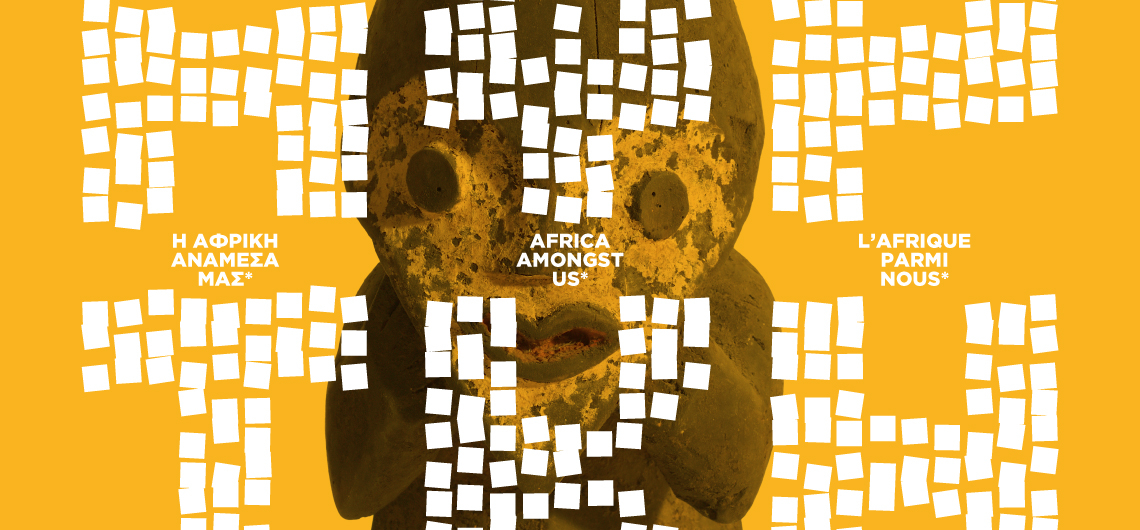 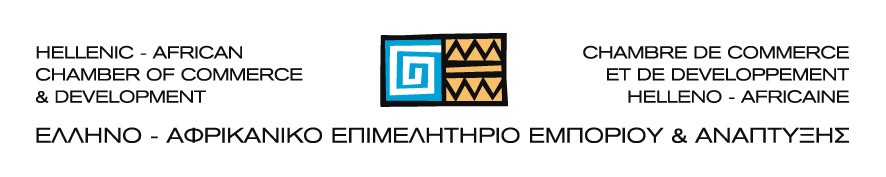 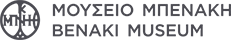 Φόρμα  Συμμετοχής 
«Η Ελληνική Επιχειρηματικότητα στην Αφρική
Η εμπειρία ως σήμερα και οι προκλήσεις και ευκαιρίες για το μέλλον στις πιο υποσχόμενες χώρες και κλάδους».
  
28.3.2025
Oνοματεπώνυμο : 

Εταιρεια : 

Email :  

18:00 	Ξενάγηση  Εκθεσης :    ▭ 

19:00 	Εκδήλωση : 	  ▭